Fractures-6
Gulshan Kumar
MVSc, PhD
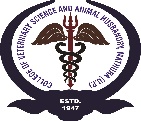 Dept. of VSR, College of Veterinary Science & Animal Husbandry, DUVASU, Mathura- 281 001
complications
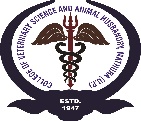 Dept. of VSR, College of Veterinary Science & Animal Husbandry, DUVASU, Mathura- 281 001
complications
General complications
Shock……
Coagulopathy (tissue thromboplastin+endoth. Injury)
Treat with fresh plasma, platelets and  anticoagulants
Resp. disfunction due to oedema etc.
Treat with oxygenation and ventillation
Gangrene due to muscle necrosis +(Clostridium perfringens) 
Excise dead tissue
Tetanus……
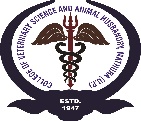 Dept. of VSR, College of Veterinary Science & Animal Husbandry, DUVASU, Mathura- 281 001
complications
Local complications
Early complications (few hrs to 3-4 days)
Visceral injuries 
Pneumothorax, spleen, liver injuries……require surgical inyervention
Vascular injuries….necrosis, gangrene, etc.
‘Compartment’ syndrome..muscle injury/compression by external immobilization ..swelling……
Haemarthrosis
Infection
Gangrene
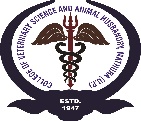 Dept. of VSR, College of Veterinary Science & Animal Husbandry, DUVASU, Mathura- 281 001
complications
Local complications
Late soft tissue complications 
Joint stiffness
Nerve compression
Muscle contractures
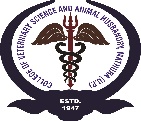 Dept. of VSR, College of Veterinary Science & Animal Husbandry, DUVASU, Mathura- 281 001
complications
Local complications
Late bone complications 
Delayed union
Mal-union
Non-union
Avascular necrosis
Osteoarthritis
Growth disturbance (young animals)
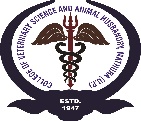 Dept. of VSR, College of Veterinary Science & Animal Husbandry, DUVASU, Mathura- 281 001
Thanks